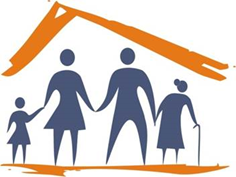 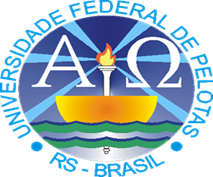 UNIVERSIDADE ABERTA DO SUS – UNASUSUNIVERSIDADE FEDERAL DE PELOTASESPECIALIZAÇÃO EM SAÚDE DA FAMÍLIAMODALIDADE À DISTÂNCIA
Melhoria da Atenção à Saúde das pessoas maiores de 60 anos na UBS COHAB-Guabiroba, Pelotas/RS.
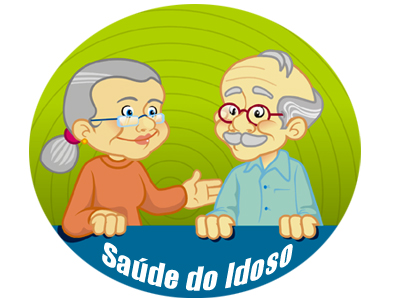 Autor: Adelkis  Castaneda Casado.
Orientadora:  Maria Emilia Nunes Bueno.
Introdução
Importância da ação programática
O envelhecimento da população é um fato. Para o ano 2050, a expectativa no Brasil e no mundo é de exista mais idosos que crianças abaixo de 15 anos. No entanto, envelhecer com saúde, autonomia e independência é um desafio para todos (BRASIL, 2006)
Caracterização
Município – Pelotas/RS
População de 329 453 hab. 
Cobertura de atenção básica: 70%; com ESF 41%; 53 UBS, 38 com ESF. Não possui NASF.
UBS  COHAB Guabiroba  no Bairro Fragata.
 População: 16 000 hab. 
2 equipes de saúde com 4000 hab. cada com condições estruturais precárias, 
Equipe de ESF implantada no presente ano.
Situação da ação programática na UBS antes da intervenção
Falta de organização: não havia  controle dos registros e agendamento das consultas de idosos.
Não havia cadastramento dos idosos da área de abrangência por falta de agentes comunitários.
Não se fazia avaliação do risco de morbidades.
Não se fazia avaliação multidimensional dos idosos.
Não havia realização de visitas domiciliares.
Não havia grupos de idosos.
Poucos idosos faziam uso dos medicamentos da farmácia popular.
Insuficiente avaliação odontológica.
OBJETIVO GERAL
Melhoria da atenção a saúde das pessoas maiores de 60 anos na UBS COHAB-GABIROBA . Pelotas/RS.

	Atendendo as deficiências  encontradas na Análise Situacional  e  tendo em conta que as pessoas idosas são as que  mais procuram  a UBS em busca de algum tipo de atendimento, bem como  a vulnerabilidade  deste grupo de pessoas, decidimos mudar  essa  realidade  por outra bem diferente  em busca de melhorar  atenção a saúde das pessoas maiores de 60 anos.
METODOLOGiA
Organização e gestão do serviço:
Acolhimento
Mapear os idosos de riscos
Cadastramento de todas as pessoas idosas da área  adstrita no programa.
Atendimento clínico  integral com avaliação multidimensional é indicação e avaliação de exames das pessoas idosas.
Busca ativa
Engajamento público:
Educação em Saúde
Contato com lideranças comunitárias para falar sobre a importância da ação programática solicitando seu apoio
METODOLOGiA
Qualificação da prática clínica:
Capacitação da equipe
Protocolo do Ministério da Saúde
Estabelecimento do papel de cada profissional  na ação programática.
Termos de monitoramento e avaliação:
Ficha espelho
Prontuário
Planilha do curso
Objetivos 
metas 
 resultados
Nº de idosos na área adstrita= 400
Nº de idosos atendidos no período da intervenção=198
Indicadores onde não foi possível alcançar 100% da meta planejada por razões justificadas
Indicador de cobertura
Indicador de qualidade
Mês 1 n= 60
Mês 2 n= 128
Mês 3 n= 198
Mês 1 n= 21 
Mês 2 n=  55
Mês 3 n=  103
RESULTADOS
Indicador de cobertura hipoteticamente era de 39% pois na realidade não existiam áreas de abrangências delimitadas, alcançamos 49.5%;
Indicadores de qualidade na maioria foram cumpridos em 100%;
Adesão dos idosos ao programa foi de 100%;
O registro de informações melhorou 100% pois antes da intervenção não existia;
O mapeamento de riscos dos idosos da área foi cumprido em 100%;
As atividades de promoção de saúde ficaram em 100%.
ASPETOS QUALITATIVOS MAIS RELEVANTES
Realizamos avaliação multidimensional rápida em 100% dos idosos.
Realizamos exame clínico e indicamos exames laboratoriais apropriado em 100% dos idosos.
Cadastramos e visitamos 100% dos idosos acamados ou com problemas de locomoção.
Revisamos e adequamos os tratamentos de acordo com os medicamentos da farmácia popular para facilitar a adesão ao tratamento.
Visitas domiciliarias a idosos
DISCUSSÃO
IMPORTÂNCIA DA INTERVENÇÃO PARA:
*EQUIPE DE SAÚDE: Permitiu organizar o trabalho, possibilitou maior  união entre os profissionais, melhor atendimento, aumentou o nível de preparação dos mesmos e com isso houve maior aproveitamento da jornada laboral.
*SERVIÇO: Ganhou em organização, aumentou a oferta de serviços de saúde com qualidade, melhorou o atendimento a população e ganhou em credibilidade e confiança  dos usuários pelos serviços oferecidos.
*COMUNIDADE: Ganhou em qualidade de atendimento dos serviços de saúde recebidos na UBS, ficaram mais identificados com o serviço de saúde, já que cobre suas necessidades,.
Análises da incorporação da intervenção a rotina do serviço e sua continuidade.
Com a  incorporação da intervenção  a rotina do serviço além do programa de saúde de atenção as pessoas idosas, foi possível restabelecer com qualidade as consultas de: puericultura, pré-natal, planejamento familiar,  prevenção de câncer de colo de útero e mama;
Após o término do curso pretendemos dar continuidade na preparação dos profissionais da UBS para oferecer um melhor atendimento assim como o engajamento público e assim  elevar a  qualidade de vida de toda a população.
Reflexão crÍtica sobre o processo pessoal de aprendizagem.
Desenvolvimento do curso em relação a minhas expectativas iniciais: superou minhas expectativas pois não acreditava que iria dar certo, mas na medida que o curso foi desenvolvendo-se e todas as metas foram cumpridas, total ou parcialmente, os resultados deixaram evidentes de que era possível. 
Significado do curso em minha pratica profissional: permitiu colocar em prática meus conhecimentos e experiências na APS e além disso, permitiu aprimorar meus conhecimentos.
Aprendizados mais relevantes: conhecimentos  e  experiências.
Referências
BRASIL. Ministério da Saúde. Caderno de Atenção Básica no 19. Envelhecimento e saúde da pessoa idosa. Brasília. DF. 2006.
Dignidade, amor é respeito.
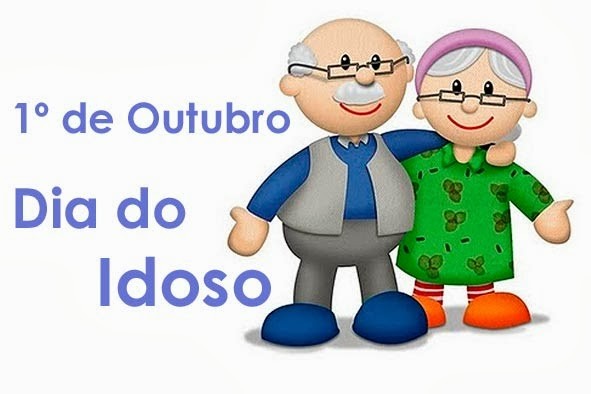 obrigado